На пути к имортозамещению

Этап обследования
г.Усть-Илимск Иркутская область
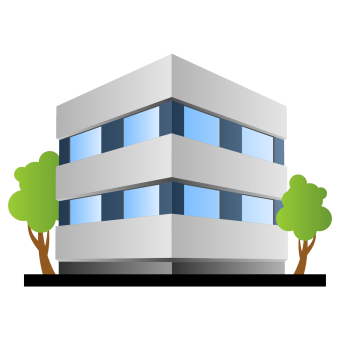 24
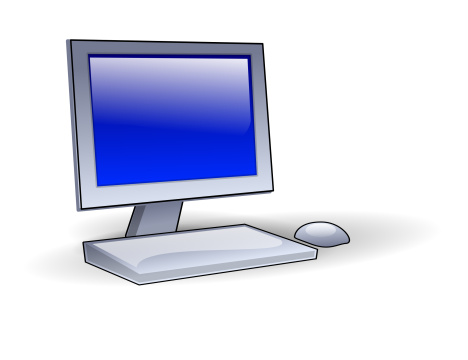 2
350
70
Выделено 4 группы ПО
общего пользования
обеспечивающие информационную безопасность
ГИС-ы
МИС-ы
1. ПО общего пользования
2. Обеспечивающие информационную безопасность
3. Государственные ИС
«В официальных инструкциях всех площадок кроме «Единой электронной торговой площадки» в качестве единственной поддерживаемой указана операционная система Windows. Официальные ответы служб технической поддержки подтверждают эту информацию.»
https://www.altlinux.org/ЭП
4. Муниципальные ИС
Финансирование «Приобретение и модернизация вычислительной техники, коммуникационного оборудования»
Проблемы импортозамещения
Сложность выбора ИЗ продукта
Интеграция ИЗ продукта с существующими ИТ-решениями
Низкий уровень компетенции специалистов на местах
Одновременная работа двух систем
Предвидится очень большая работа с маленьким результатом
Приказ Министерства цифрового развития № 335 от 4 июля 2018г.
п.3.13 «План-график рекомендуется сформировать на период до 2020 года»
п.3.18 «Провести оценку совместимости прикладного ПО с отечественным офисным, вычислительной инфраструктурой и периферийным оборудованием»
Предложения в решение семинара
О выделении финансирования из федерального бюджета поставку в ОМСУ операционных систем и организации обучения ИТ-специалистов
   Проведение исследовательской работы по проверке совместимости ПО с последующим доведением результатов до ОМСУ
   Организовать консультационный центр, куда могут обратиться муниципальные ИТ-специалисты со своими вопросами.